Concluding remarks
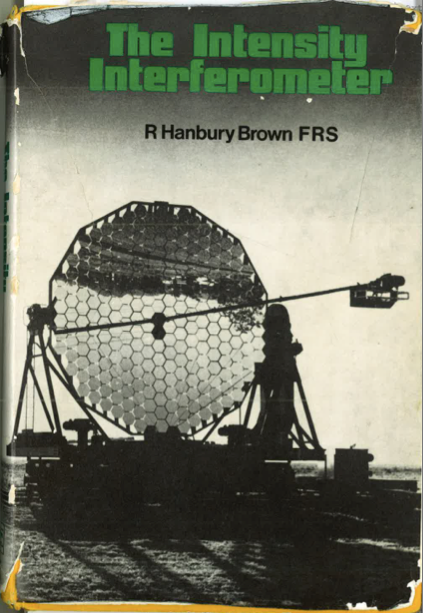 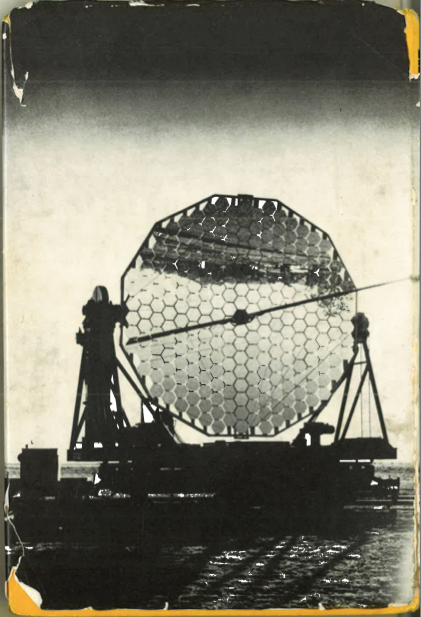 Science is adventure!
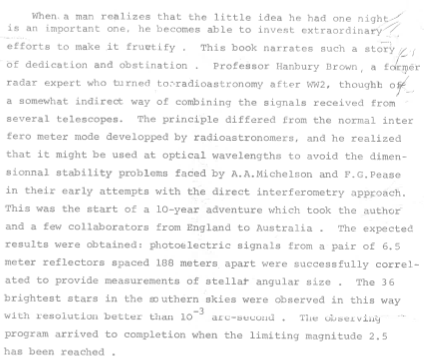 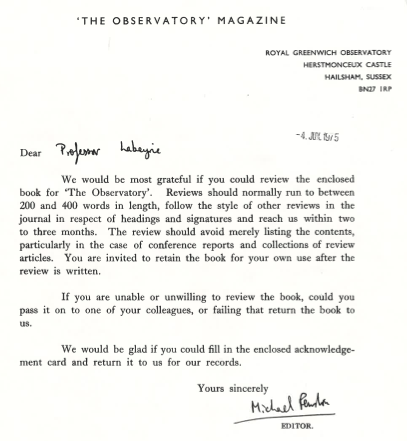 … of one man (or a woman) …
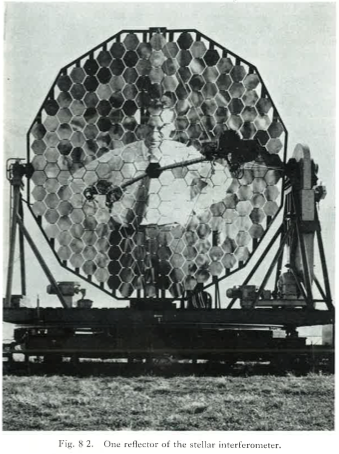 … pushing a team’s achievements …
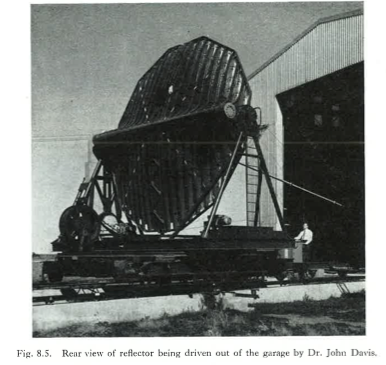 … with proper technology …
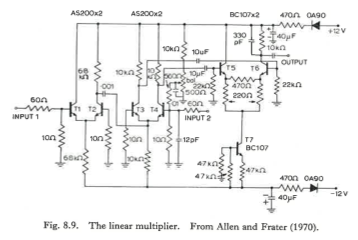 … and control + signal processing …
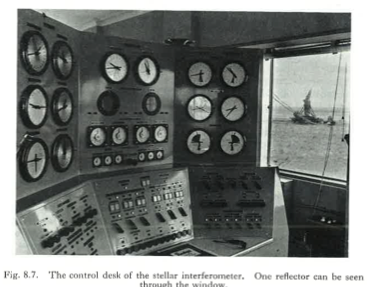 … and most of all rewarding: 1st  “systematic“ study of stellar fundamental parameters
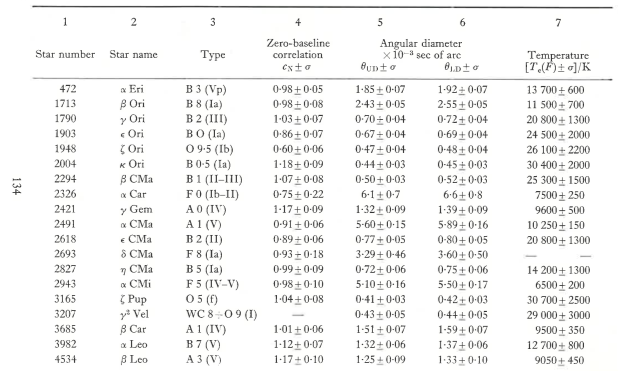 Modern HBT can be Nice!
HESS and VERITRAS are … and CTA will be there: kilometric baseline crowded array => imaging.
SII becomes possible thanks to the progress  in quantum optics theory and practice + technology => a quantum leap is being taken!
A multidisciplinary domain: brings astrophysics, physics, engineering science and signal processing …. To a same paradigm
Interesting educational aspects (iMOOCs, i.e. under development at OCA: start 2014-2015) with “hands in the mud“.
J.P. Berger ESO Workshop (see OLBIN forum)
As for the present and …ending workshop!
Many thanks to the Doeblin interdisciplinary federation (P. Chossat, CNRS, UNS and OCA) for its support to the meeting.

To the speakers and participants

And mostly to Paul Nuñez and his colleagues for the organization

Hope to see you at 100µarcs resolutions!